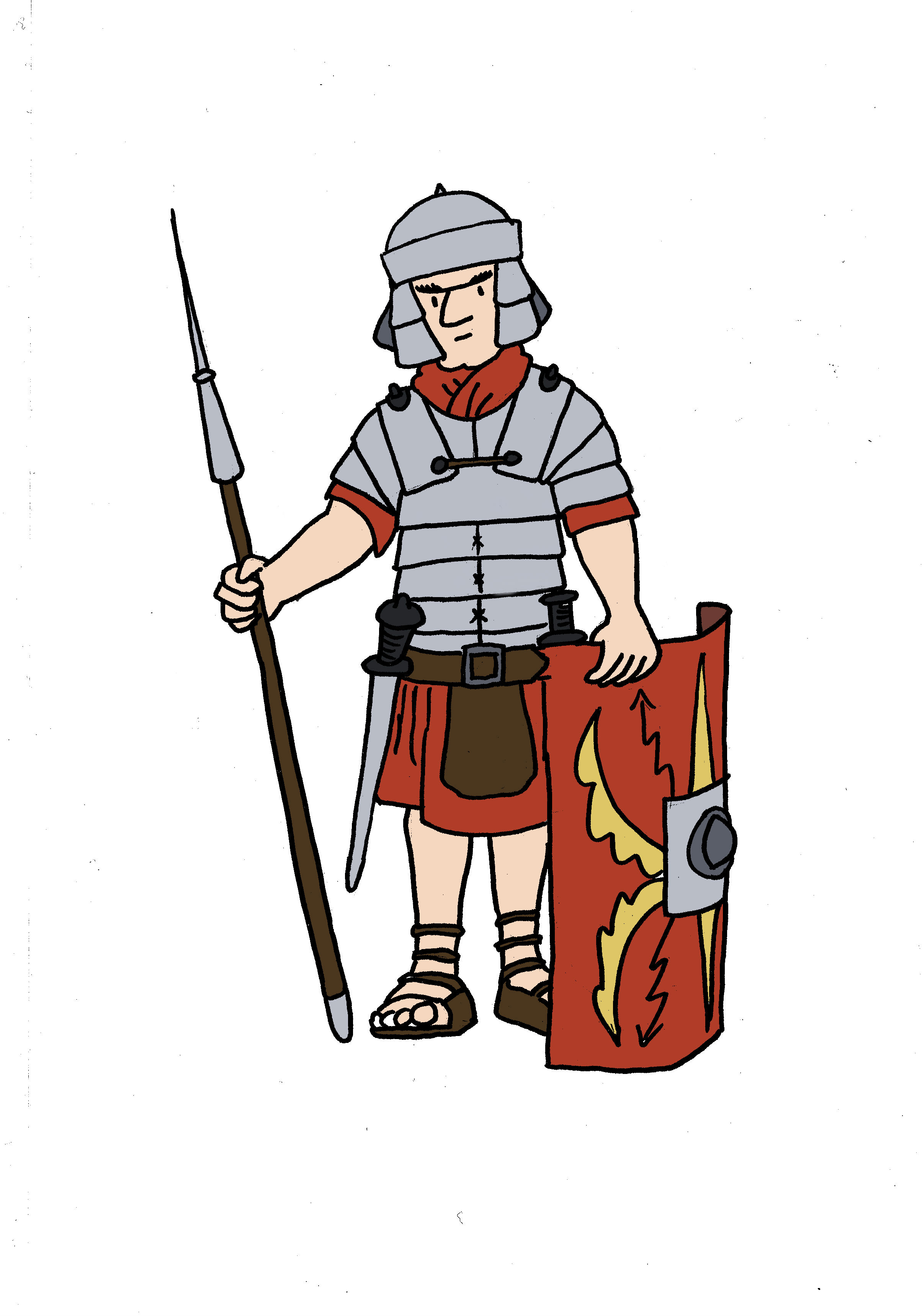 Maximum Civilisation
THE ROMANS
Curse tablets
LO: To make a replica Latin curse (or blessing) tablet
Defixiones
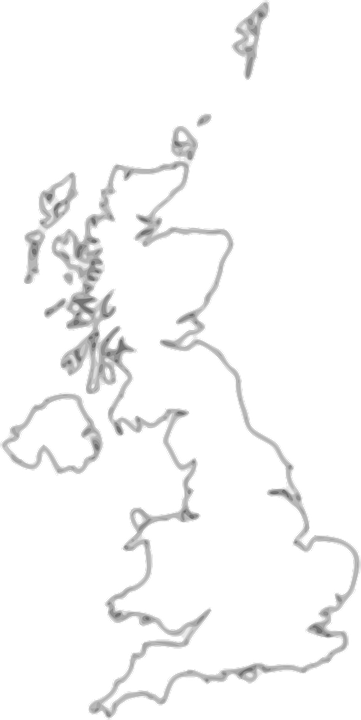 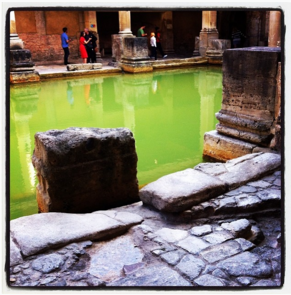 the sacred spring
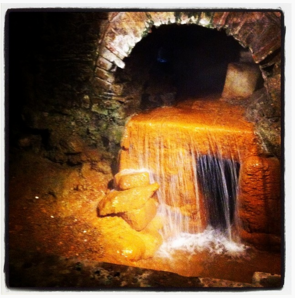 the baths
Aquae Sulis
Bath
MCR: Curse tablets
Defixiones
= curse (malediction)
‘If someone knows about it and doesn't speak up, may he be cursed in his blood, and eyes and every limb and even have all his intestines totally eaten away - if he has stolen my ring or been involved in the theft.’
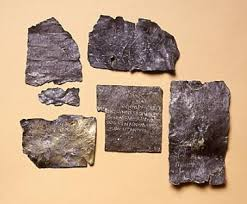 photo courtesy of bathsbloggers.blogspot.co.uk 2016
‘May he who took Vilbia from me become liquid as the water.’
MCR: Curse tablets
benediction
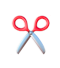 make your curse (or blessing)
recipient
verb 
(imperative)
adverb
amice - friend (male)
laete - happily
canta - sing
Step 1: Using your worksheet, pick one word from each box to make your Latin curse or blessing, and write out what it means in English underneath.
bene - well
amica - friend (female)
labora - work
optime - very well
inimice - enemy (male)
vive – live/exist
male - badly
inimica - enemy (female)
ama - love
triste - sadly
supera - triumph
pater - father
celeriter - quickly
mater - mother
spera - have hope
irate - angrily
peri - die
frater - brother
facile - easily
lacrima - cry
soror - sister
numquam - never
curre - run
magister - male teacher
fortiter - bravely
patere - suffer
magistra - female teacher
semper - always
Latin
spera
fortiter
soror
English translation
Sister, bravely have hope!
MCR: Curse tablets
make your curse (or blessing)
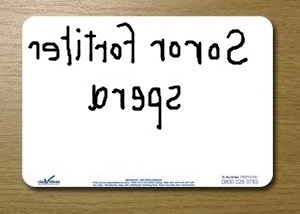 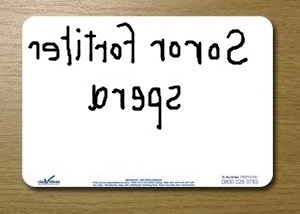 Step 2: Once you have your curse/benediction on your piece of paper, practice mirror writing it on your whiteboard
MCR: Curse tablets
make your curse (or blessing)
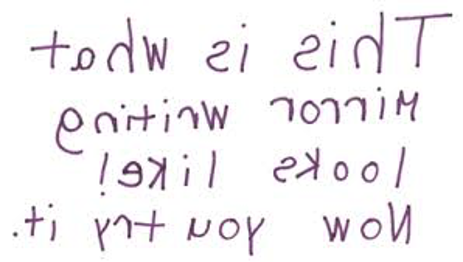 MCR: Curse tablets
make your curse (or blessing)
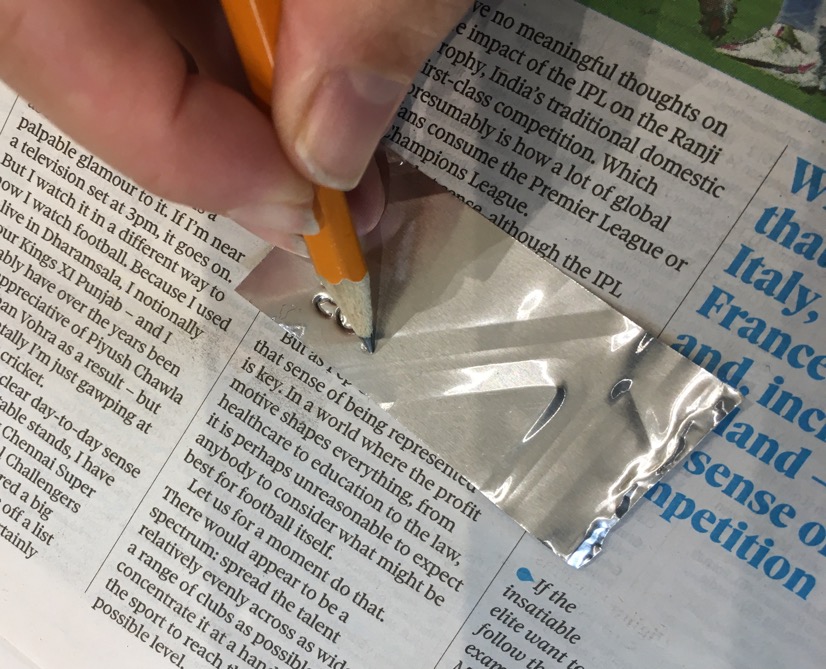 Step 3: With your blank curse tablet on top of a magazine or folded newspaper. Using a sharp pencil press firmly and mirror-write your Latin curse/blessing onto your blank metal slip.
MCR: Curse tablets
make your curse (or blessing)
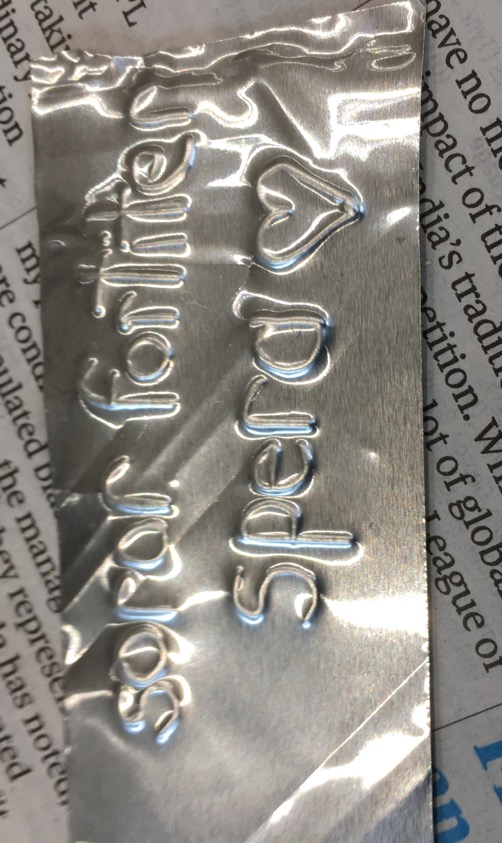 Step 4: Turn the metal slip over to read your curse/blessing.
MCR: Curse tablets
© Charlie Andrew 2016
Plenary quiz
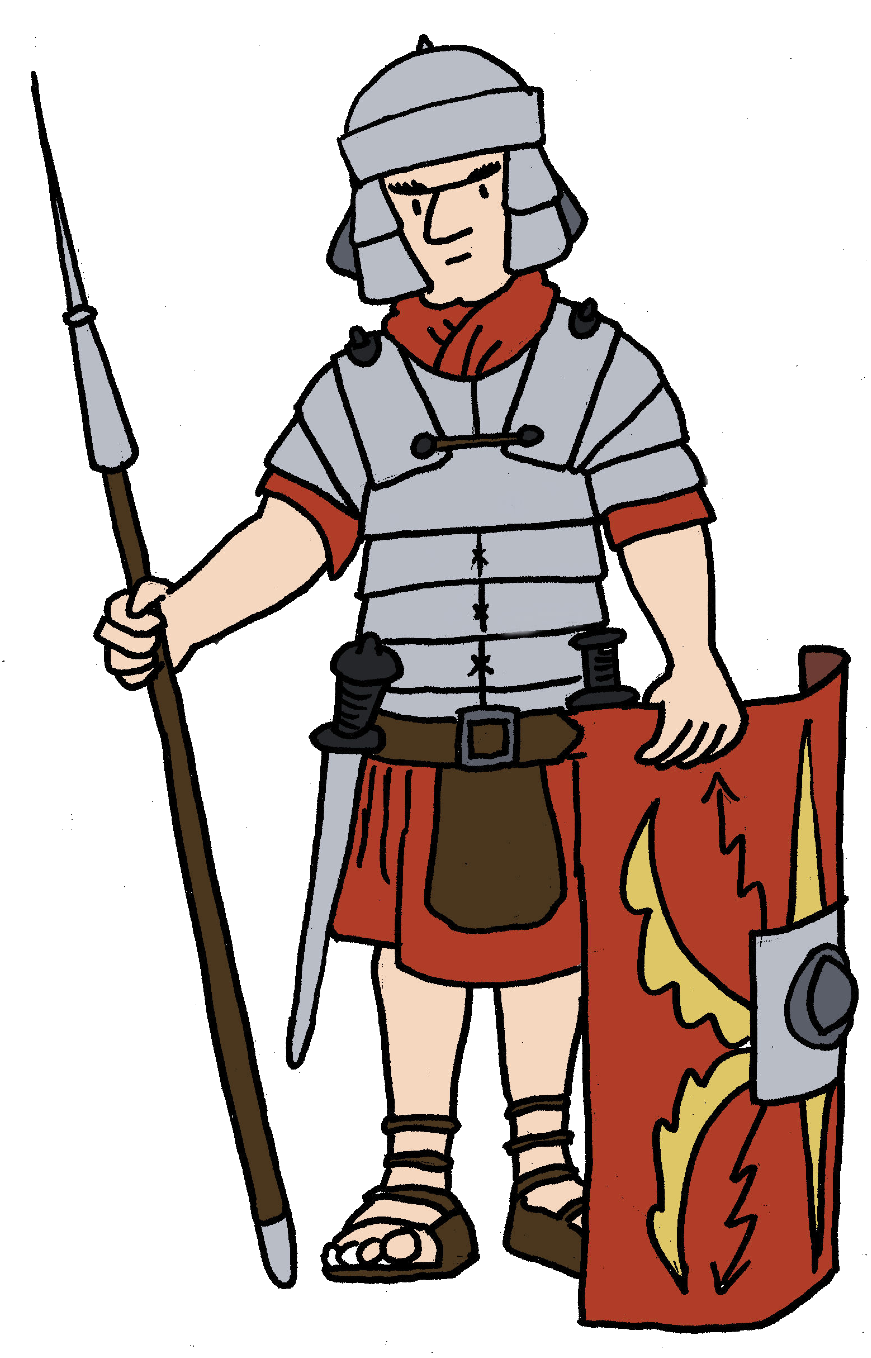 Question 1 Can you name an English adverb? What about a Latin one?
Question 2 What’s another English word for a blessing?
Question 3 What did you write on your metal tablet? What does it mean in English? Is it a curse or a blessing?
MCR: Curse tablets